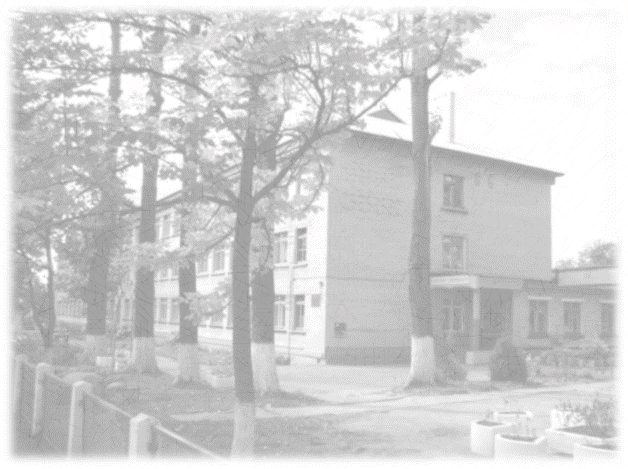 Государственное учреждение образования«Средняя школа № 3 г. Вилейки»
Музей боевой славы «Вилейщина в годы Великой Отечественной войны»
Профиль музея:
                          краеведческий
Наш адрес:   222417, г. Вилейка
                                ул. Чайковского, 44
                                тел. +375(17)71-54-146
			   e-mail: sch3@vileyka-edu.gov.by
Музей основан 30.10.1989 г. (приказ директора  № 55)
Общая площадь 36 кв. м.
Основатель и руководитель музея 
Дубовик Елена 
Людвиковна
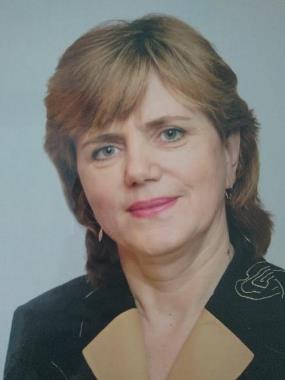 Информация об экспозиции:
Основной фонд: 450 экспонатов
Вспомогательный фонд: 835 экспонатов
Количество наиболее уникальных экспонатов:    39 экспонатов
Посещаемость: 950 человек в      2018/2019 учебном году
Информация об экспозиции:
За 2018/2019 учебный год было проведено 						49 экскурсий в музее;
в апреле 2019 года был обновлен стенд «Бессмертный полк»;

проведена выставка экспонатов «Наши земляки – участники операции «Багратион»;

проведены уроки мужества «Спасибо солдатам Победы за то, что не знаем войны»
Задачи музея:
исследование исторических и трагических событий военного лихолетия, национально - освободительного движения на территории Вилейского района;
сохранение исторической памяти о событиях Великой Отечественной войны;
привитие интереса у учащихся к историческому прошлому своей страны, своего города и района
направления  Деятельности:
- комплектование фондов;
- учёт и хранение музейных  коллекций;
- экспозиционная работа;
- культурно-образовательная деятельность
Исследовательская деятельность
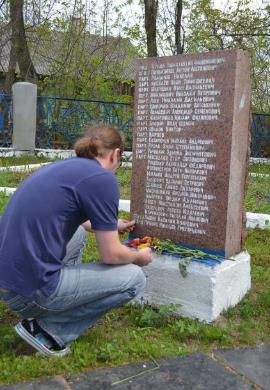 «Малоизвестные страницы истории Вилейщины в первые дни Великой Отечественной войны»
Исследовательская работа
«Партизанское движение на Вилейщине»
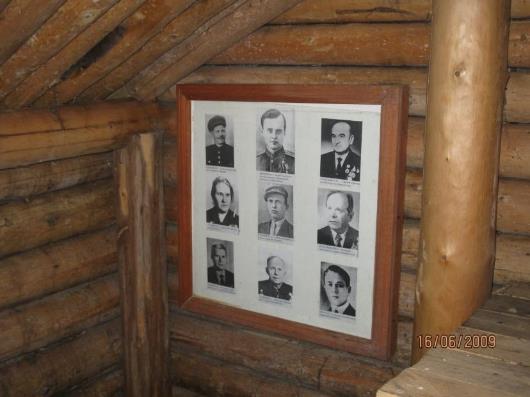 Исследовательская работа 
«Боевой путь ІІІ Гвардейского механизированного корпуса, 35-ой танковой бригады под командованием А. А. Асланова»
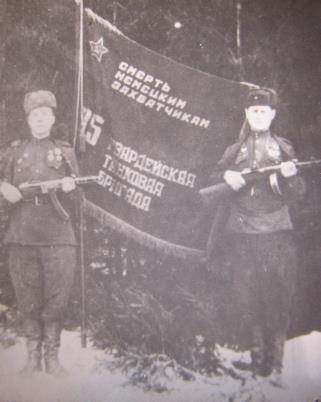 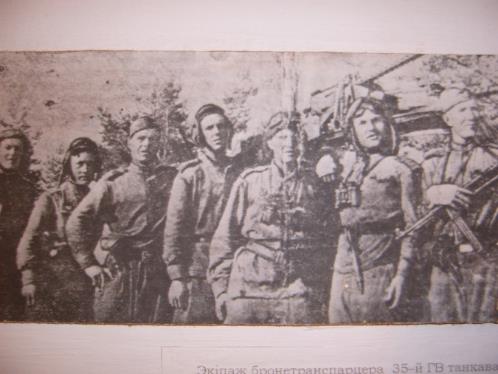 Встречи с ветеранами
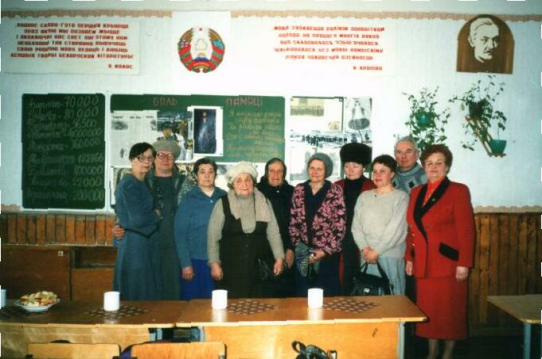 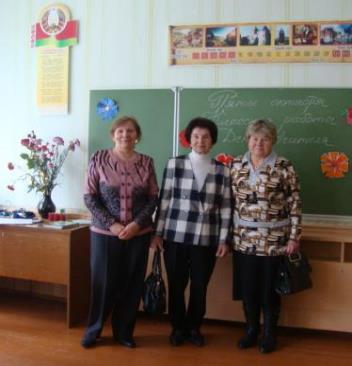 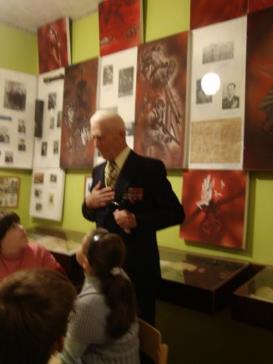 Уход за памятниками погибших в Великую Отечественную войну
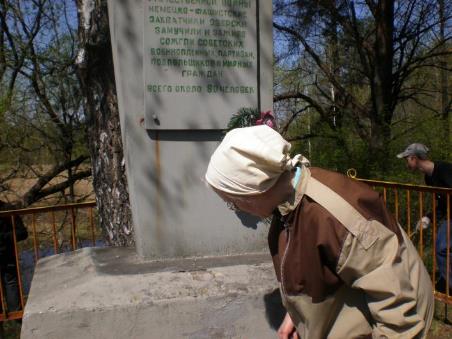 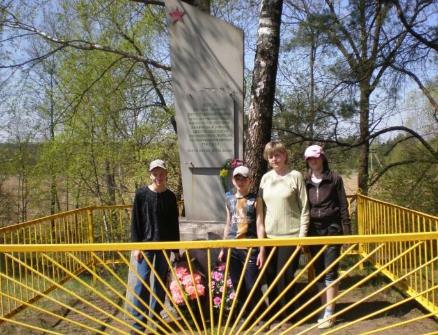 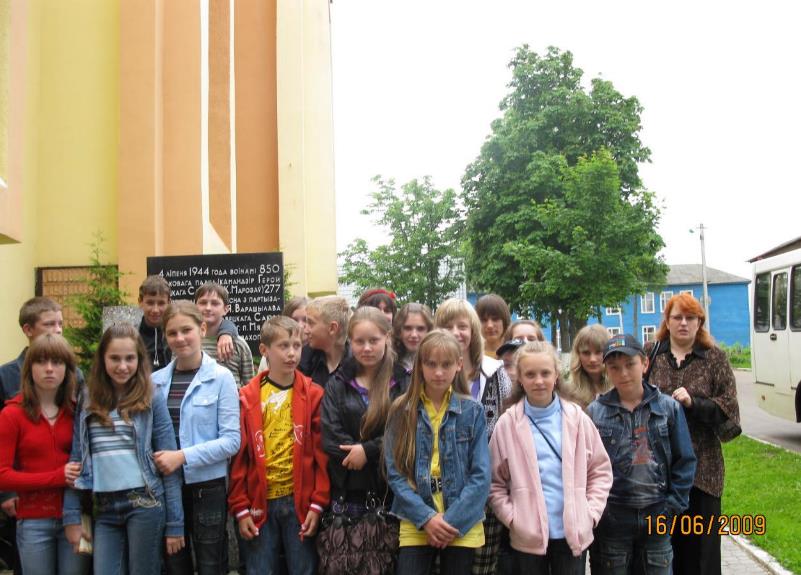 Экспедиционные отряды
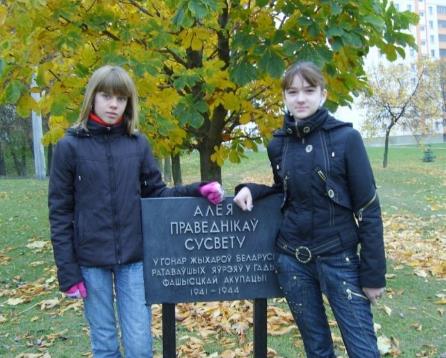 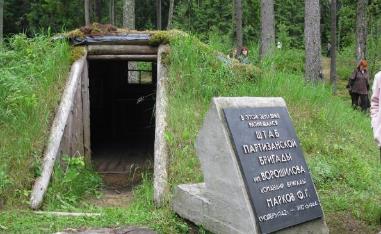 Экскурсионный маршрут «Знать, чтобы помнить»
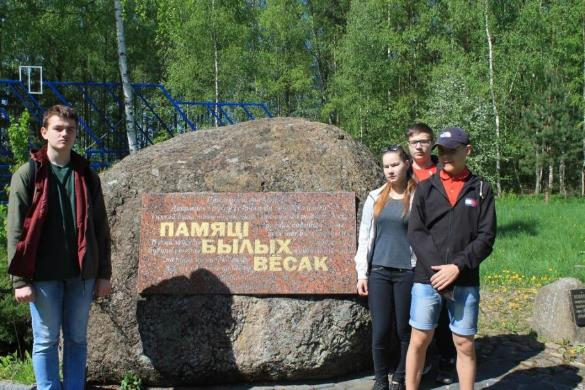 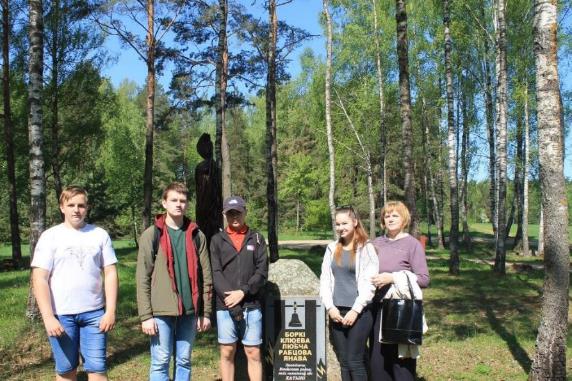 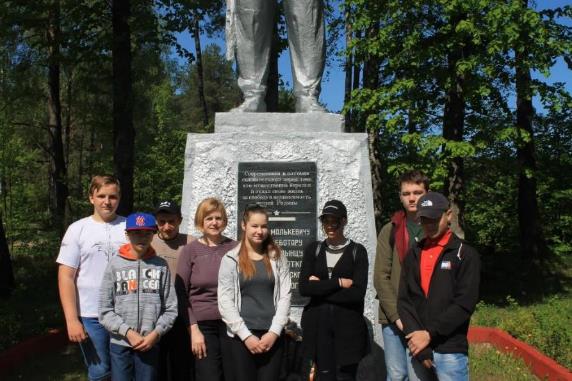 ЭкспозицииМузея
Начало Великой Отечественной войны на Вилейщине
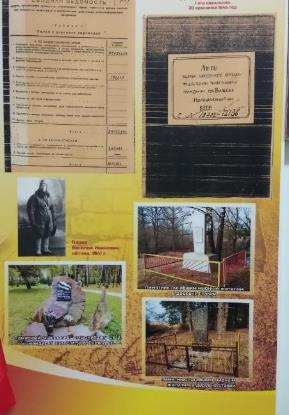 Партизанское движение 
на Вилейщине
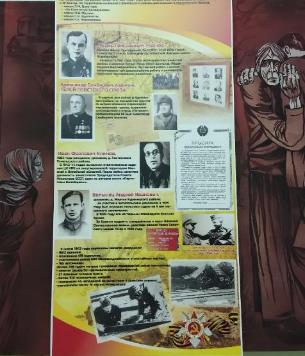 Комсомольское подполье
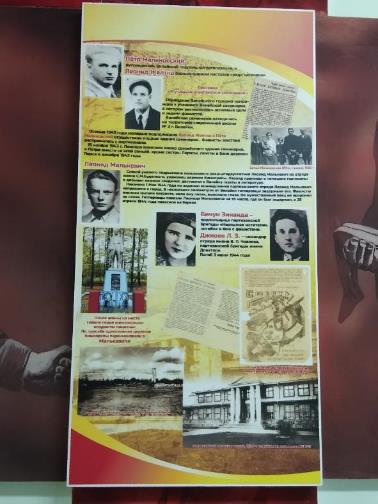 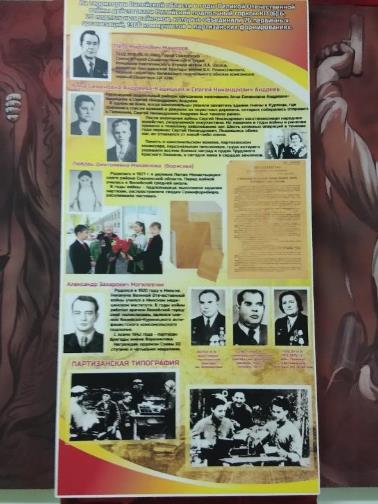 Сожжённые деревни
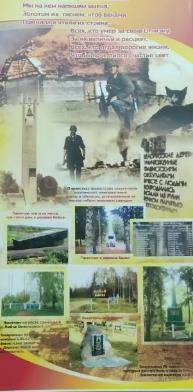 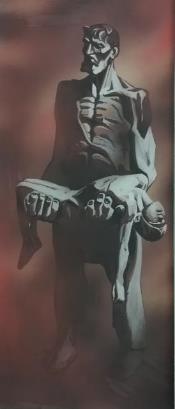 Наши земляки – участники Великой Отечественной войны
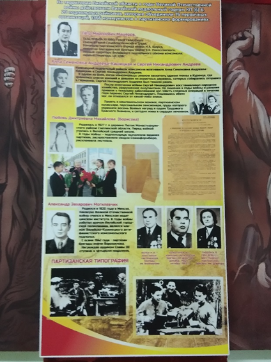 Освобождение
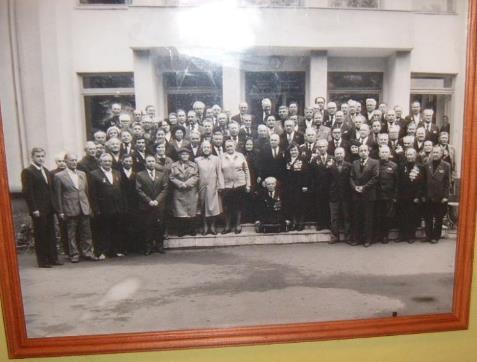 Учителя ГУО «Средняя школа № 3 г.Вилейки» – участники Великой Отечественной войны
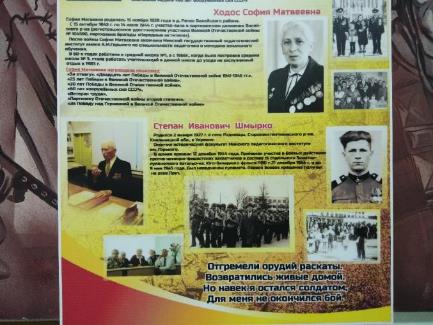 Воинские захоронения, памятники, закреплённые за учреждением образования
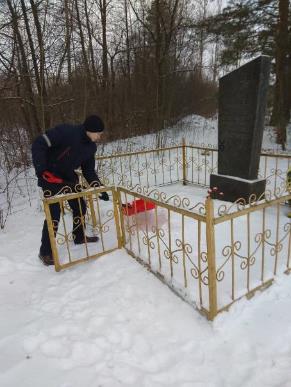 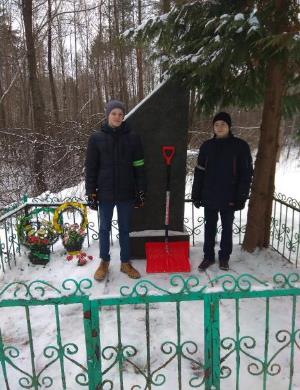 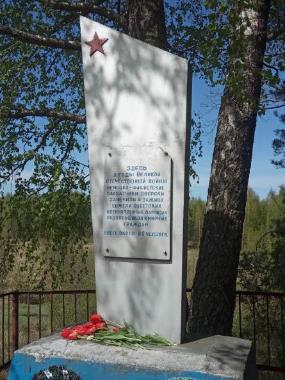 Публикации о работе 				   музея 
				 в СМИ
Публикации в СМИ
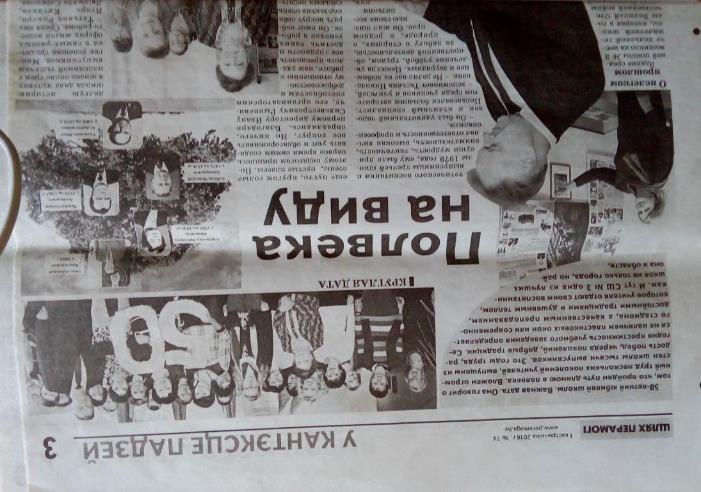 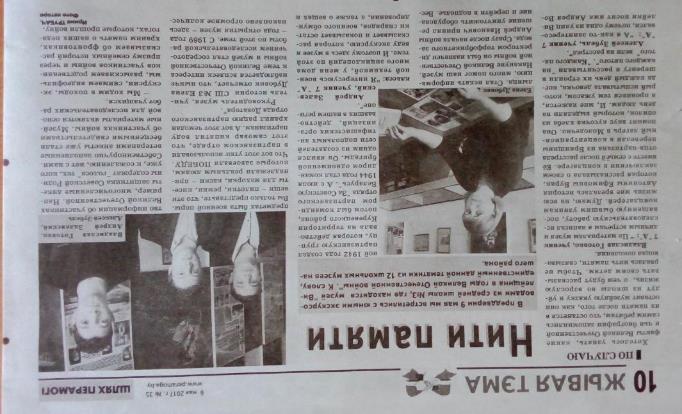 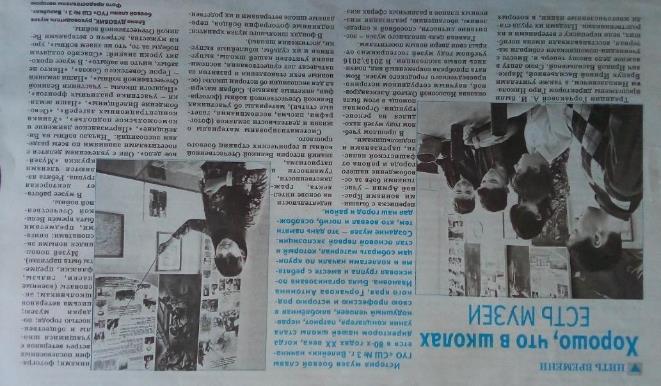 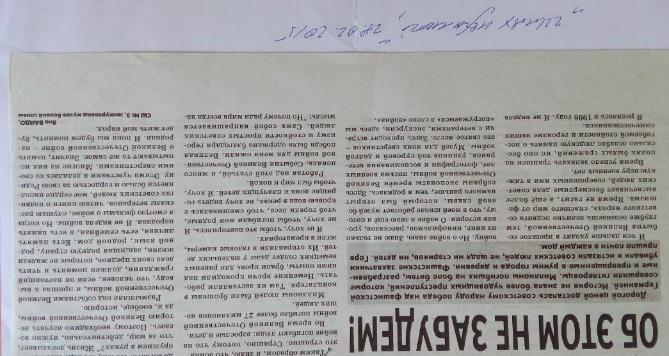